Our Research
Your Success
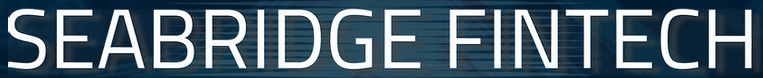 Feb 28, 2021
SEABRIDGE Recommendation:
(Since: 10/01/18)
Prior Recommendation: Outperform
Visa Inc. (V)
$212.39 (As of 02/26/21)
Price Target (6-12 Months): $228.00
Long Term: 6-12 Months
Neutral
3-Hold
VGM: D
Momentum: D
Short Term:  1-3 Months	SEABRIDGE Rank: (1-5)	SEABRIDGE Style Scores:
Value: D	Growth: C
Price, Consensus & Surprise
Summary
Shares of Visa have outperformed the industry in a year.  Numerous acquisitions and alliances paved the way for long-  term growth and consistently drove revenues. Technological  upgrades via investments bode well for Visa. Shift in  payments to the digital modes li is a boon too. The acquisition  of Visa Europe is a strategic fit as well. The coronavirus  vaccine development and the gradual revival of consumer  confidence will drive spending, expanding the company's  business volumes in turn. A strong balance sheet enables  investment in business. Its earnings of $1.42 per share beat  the SEABRIDGE Consensus Estimate by 11.8%, but were down 3%  year over year. However, high operating expenses stress the  operating margins. Ramped-up client initiatives will dent the  top line. Also, a sluggish cross-border business due to  coronavirus looms on.
Data Overview
52 Week High-Low
Sales and EPS Growth Rates (Y/Y %)
Sales	EPS
$220.53 - $133.93
20 Day Average Volume (sh)
10,341,179
Market Cap
$414.7 B
YTD Price Change
-2.9%
Beta
0.98
Dividend / Div Yld
$1.28 / 0.6%
Industry
Financial Transaction Services
SEABRIDGE Industry Rank
Bottom 26% (187 out of 253)
Last EPS Surprise
11.8%
Last Sales Surprise
3.2%
EPS F1 Est- 4 week change
1.1%
Expected Report Date
Earnings ESP
04/29/2021
-0.5%
P/E TTM
42.6
P/E F1
PEG F1
38.7
2.4
P/S TTM
19.3
*Quarterly figures may not add up to annual.

The data in the charts and tables, including theSEABRIDGE FINTECH Consensus EPS and sales estimates, is as of 02/26/2021. The report's text and the  analyst-provided price target are as of 02/23/2021.

Past performance is no guarantee of future results. Please see important disclosures and definitions at the end of this report.
© 2021SEABRIDGE Investment Research, All Rights Reserved
Overview
Incorporated in 2007 as a Delaware stock corporation and  headquartered in San Francisco, CA, Visa Inc. operates retail electronic  payments network worldwide. The company went public in March 2008  via an initial public offering (IPO).
Though Visa has evolved and grown over the course of the last six  decades:
It provides transaction processing services (primarily authorization,  clearing and settlement) to financial institutions and merchant clients  through VisaNet, its global processing platform.

It offers a wide range of Visa-branded payment products, which its  financial institution clients would develop and offer core business  solutions, credit, debit, prepaid and cash access programs for account  holders (individuals, businesses and government entities).

It provides other value-added services to its clients including fraud and  risk management, debit issuer processing, loyalty services, dispute  management, digital services like tokenization as well as consulting and  analytics.

It manages and promotes its brands to the benefit of its clients and  partners through advertising, promotional and sponsorship initiatives with  the Olympic Games, FIFA and the National Football League among others.
In recent years, the company has evolved its organization to accelerate the migration of digital payments across new channels including  ecommerce, mobile and wearables.

The company has adopted new digital payment and security technologies, such as contactless and tokenization.

It has accelerated the pace of change in digital payments by making application programming interfaces (APIs) available in an effort to increase  access to its network, products and services, offering innovation opportunities at its 10 global innovation network locations and building  partnerships with new players, such as financial technology companies, commonly known as fintechs.

The primary revenue segments are: Service revenues (36% of gross revenues in fiscal 2020), Data Processing revenues (34%),
International Transaction revenues (25%) and Other revenues (5%).
Past performance is no guarantee of future results. Please see important disclosures and definitions at the end of this report.
Page  of 8
SEABRIDGE Equity Research
www.seabridgefintech.com
Reasons To Buy:
Share Price Movement: Visa’s shares have outperformed its industry, in a year's time.  Shares of the company are expected to continue performing well in the days ahead courtesy  of its robust fundamentals.
Visa continues to benefit  from Visa Europe  acqusition, increasing  business volumes,  investment in digital  technology and a solid  balance sheet.
Revenues to Grow Gradually: Revenues have been growing consistently over the years  witnessing 10-year CAGR (2009-2019) of 12.8%. However, 2020 revenues were down 5and  again 6% in the first quarter of fiscal 2021, due to coronavirus-led loss of business. However,  in the first quarter of fiscal 2021, there was year-over-year growth in payments volume (the  primary driver for service revenues) and the number of processed transactions (the primary  driver for data processing revenues), reflecting improving operating conditions. We believe
that the company will get back its revenue growth in the coming quarters on the back of its strong market position and attractive core business  that continues to be driven by new deals, renewed agreements, accretive acquisitions, increasing spending via cards, shift to digital form of  payments and expansion of service offerings. Though the COVID-19 will likely create some pressure on the revenues, the metric should  maintain its rising trend once normalcy returns.

Visa Europe Acquisition Delivering Strong Value: Visa acquired Visa Europe in June 2016. Reuniting with Visa Europe was one of its  most important long-term growth strategies. The company expects to gain a competitive edge from a robust business model and increased  scale with the acquisition of Visa Europe as it projects Europe to be a $3.3 trillion payments market and high growth region in the future. The  deal has been accretive to the company, having contributed to its top line by bolstering payments volume, cross-border volume and  processed transactions.

Cost Control Efforts To Aid Margin: The company’s cost reduction strategy which included lowering of marketing and general and  administrative expenses led to a 10% decline in total operating expenses. We believe the company's cost control efforts will aid its  bottomline,

Inorganic Growth: For Visa, mergers and acquisitions, partnerships, and minority investments are some of the ways to achieve growth.  These moves have helped the company to maintain its leading position in the payment network space with 50% more payments volume than  its closest competitor, Mastercard. Some of Visa’s acquisitions are Earthport, Payworks, Verifi, YellowPepper, and the ticketing and token  services business of Rambus. These acquisitions and investments will accelerate its progress and extend the boundaries of its capabilities  and network.

Technological Innovations: Visa continues to invest in technology to further boost its already leading position in the payments market and to  minimize the impact of fraud, and protect consumer and merchant information. One of the main purviews of Visa is to ensure security of  payments as these move from physical to digital environments. VisaNet, Visa Token Service, Visa Direct, and Visa Checkout are some of the  platforms that have been developed by the company in the recent years to advance its digital platform. The company is also pushing  technologies, including contactless and scan-to-pay, tap-to-pay, and secure remote commerce, which should be the main modes of payment  in the near future. With only 15% of global payments occurring digitally, Visa has a huge runway for growth in the emerging payments industry  in the years to come.

Strong Balance Sheet Position: Visa enjoys a strong cash and available-for-sale investment position along with strong free cash flow. Its  strong balance sheet enables it to make acquisition and fund capital expenditure that drives long-term growth. Backed by its strong cash  position, the company remains committed to boost shareholders’ value. Visa has increased its dividend each year since 2009, with the latest  being a 6.67% hike in October 2020.

Strong Solvency Position: Visa's total debt is 66.5% of its total equity, has increased from 48.2% as of Sep 30, 2020 and higher than the  industry average of 65.5%. Though its long-term debt as of Dec 31, 2020 was $21.1 billion, lower than its cash and cash equivalents $15.03  billion, it has ample liquidity with access to the commercial paper market on favorable terms. Thus, the company is well-equipped with  sufficient resources to service its indebtedness. Also, its interest coverage ratio of 26.1 is substantially higher than its industry average of
16.6. Thus, the company's solvency status looks impressive.
Past performance is no guarantee of future results. Please see important disclosures and definitions at the end of this report.
SEABRIDGE Equity Research
Page  of 8
www.seabridgefintech.com
Reasons To Sell:
Weakness in International Business: International business forms nearly 53-55% of the  company’s total revenues and provides the company with cross-border revenues. The  coronavirus outbreak impacted Visa’s cross-border business volumes. International revenues  declined 9% in the first quarter of fiscal 2021. We expect the company’s cross border  business to remain under pressure for the next few quarters, which will suppress top-line  growth.
Higher client incentives,  weak international  business due to COVID-19  remain some headwinds  for Visa.
Higher Client Incentives: Visa has been facing increased client incentives, which are paid to
financial institutions, merchants and strategic partners to build payments volumes, increase Visa’s product acceptance, win merchant routing  transactions over its network and drive innovation. The same was up 6% in the first quarter of fiscal 2021, representing33% of total revenues.  Increase in client incentives, which is a contra revenue item, will be a drag on the top line.
Past performance is no guarantee of future results. Please see important disclosures and definitions at the end of this report.
SEABRIDGE Equity Research
Page  of 8
www.seabridgefintech.com
Last Earnings Report
Visa Q1 Earnings Surpass Estimates, Revenues Down Y/Y
Quarter Ending
12/2020
Report Date  Sales Surprise  EPS Surprise  Quarterly EPS
Annual EPS (TTM)
Jan 28, 2021
3.17%
11.81%
1.42
4.99
Visa’s fiscal first-quarter 2021 earnings of $1.42 per share, beat the SEABRIDGE Consensus Estimate  by 11.8%. However, the bottom line declined 3% year over year.
Meanwhile, the company’s net operating revenues of $5.7 billion outpaced the SEABRIDGE Consensus  Estimate by 3.2%. However, the top line fell 6% year over year.
Results benefited from improved payments volume and processed transactions, partly offset by  decline in cross-border volumes

Financial Performance

On a constant-dollar basis, payments volume in the quarter was up 5% year over year. Also, processed transactions improved 4% from the prior-  year quarter to 39.2 billion driven by domestic transactions.

Total cross border volume of Visa on a constant-dollar basis fell 21% year over year during the quarter. The company’s cross-border volumes  excluding transactions within Europe (which drive its international transaction revenues) slumped 33% year over year on a constant-dollar basis.

Service revenues were up 5% year over year to $2.7 billion attributable to higher payments volume of the fourth quarter. On a year-over-year  basis, data processing revenues were up 6% year over year to $3 billion while international transaction revenues plunged 28% from the prior-  year quarter to $1.5 billion. Other revenues climbed 5% year over year to $384 million.

Client incentives of $1.9 billion grew 6% year over year.
Operating expenses declined 10% year over year to $1.8 billion attributable to lower general and administrative, marketing, and network and  processing expenses coupled with reduced professional fees.
Interest expense escalated 22.5% year over year to $136 million.

Balance Sheet (as of Dec 31, 2020)
Cash and cash equivalents were $15 billion, down 7.7% from fiscal year end Sep 30, 2020.  Total assets were $80.4 billion, which declined 0.6% from fiscal year end Sep 30, 2020.
Long-term debt slid nearly 0.1% from fiscal year end Sep 30, 2020 to $21.1 billion.

Share Buyback and Dividend Update

During the quarter under review, the company made share repurchases worth $1.8 billion.

On Jan 26, 2021, the company declared a quarterly cash dividend of 32 cents per share. The dividend will be paid on Mar 1, 2021 to its  shareholders of record as of Feb 12.

Business Update

In November 2020, the company unveiled that it has completed the buyout of YellowPepper. This acquisition is in line with Visa’s endeavor to  bolster its “network of networks” strategy to become a single point of access for initiating multiple transaction types and enabling a secure flow  of funds.
On maturity of its senior notes, the payment processor repaid $3 billion of principal in December 2020.

This month, Visa and fintech startup Plaid have called off their previously announced $5.3-billion merger after facing a legal challenge from the  Department of Justice (DoJ). The said deal was announced on Jan 13, 2020
Past performance is no guarantee of future results. Please see important disclosures and definitions at the end of this report.
SEABRIDGE Equity Research
Page  of 8
www.seabridgefintech.com
Recent News
Visa Teams Up With ADP to Boost Digital Payments for Workers - Feb 18, 2021

Visa Inc. (V) recently teamed up with Automatic Data Processing to integrate the real-time push payments platform of Visa named Visa Direct  into ADP. In the days ahead, the integration will be introduced across several use cases. Powered by Visa Direct, the tie-up will empower ADP in  offering a digital and low-cost solution to its large and small clients, which will be beneficial for both employers and employees across the United  States.

Visa, Plaid Terminate Merger After Legal Complications - Jan 13, 2021

Visa and fintech startup Plaid have called off their previously announced $5.3-billion merger after facing a legal challenge from the Department of  Justice (DoJ). The said deal was announced on Jan 13, 2020.

Visa Forays Further into Cryptocurrency Space With BlockFi - Dec 2, 2020

Visa has collaborated with BlockFi, to roll out a credit card, which will exclusively reward bitcoin to users after each purchase. Notably, BlockFi is  best known for offering enhanced financial products and services to participants in cryptocurrency markets. Notably, Deserve, which is a credit  card firm, and Evolve Bank will work in conjunction with the above-mentioned companies to introduce BlockFi Bitcoin Rewards Credit Card, which  is the first credit card to be launched across the crypto ecosystem.

Visa's Program to Aid Asia Pacific Startups Thrive Globally - Dec 1, 2020

Visa has introduced an accelerator program in an effort to provide startups with the opportunity to establish presence across newer markets after  successfully launching their solutions in the home markets. The program usually runs for a time period of four to six months. This time around,  Visa has invited several startups across Asia Pacific to participate in the Visa Accelerator program, out of which the company will select a  maximum of six elite startups.


Valuation
Visa's shares are down 0.9% in the year-to-date period and 15.8% over the trailing 12-month period. Stocks in the SEABRIDGE sub-industry and the  SEABRIDGE Business Service sector are up 1.2% and 3.3%, respectively. Over the past year, the SEABRIDGE sub-industry and the sector are up 12.1% and  1.7%,respectively.

The S&P 500 index is up 5% in six months' period and 28.1% in past year.

The stock is currently trading at 36.43x forward 12-month earnings, which compares to 31.37x for the SEABRIDGE sub-industry, 30.55x for the SEABRIDGE  sector and 22.72x for the S&P 500 index.

Over the past five years, the stock has traded as high as 40.57x and as low as 20.76x with a 5-year median of 26.7x. Our Neutral  recommendation indicates that the stock will perform in-line with the market. Our $228 price target reflects 38.32x forward earnings.

The table below shows summary valuation data for V
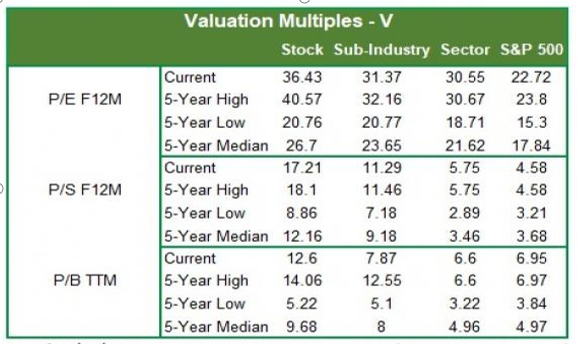 As of 02/22/2021                         Source: SEABRIDGE INVESTMENT RESEARCH
Past performance is no guarantee of future results. Please see important disclosures and definitions at the end of this report.
SEABRIDGE Equity Research
Page  of 8
www.seabridgefintech.com
Industry Analysis SEABRIDGE Industry Rank: Bottom 26% (187 out of 253)
Top Peers
Industry Comparison	Industry: Financial Transaction Services
V	X Industry
Industry Peers
S&P 500
ADS
FIS
MA
SEABRIDGE Recommendation (Long Term)	Neutral
-
-
Neutral
Neutral
Neutral
SEABRIDGE Rank (Short Term)
-
-
3
4
4
3
D
VGM Score
-
-
C
C
F
Market Cap
414.65 B
2.32 B
27.20 B
4.61 B
85.72 B
351.50 B
# of Analysts
19
6
13
16
17
19
Dividend Yield
0.60%
0.00%
1.48%
0.87%
1.01%
0.50%
D
Value Score
-
-
A
C
D
Cash/Price
0.05
0.07
0.06
0.75
0.02
0.03
EV/EBITDA
27.96
17.48
14.95
9.06
22.92
35.98
PEG Ratio
2.35
1.81
2.32
0.50
1.41
2.42
Price/Book (P/B)
12.20
4.66
3.80
3.03
1.74
54.18
Price/Cash Flow (P/CF)
34.54
15.69
15.39
7.04
11.95
43.39
P/E (F1)
38.69
23.08
20.41
8.16
21.71
44.08
Price/Sales (P/S)
19.30
5.21
3.10
1.02
6.83
22.97
Earnings Yield
2.58%
4.22%
4.82%
12.25%
4.61%
2.27%
Debt/Equity
0.62
0.32
0.68
5.60
0.32
1.85
Cash Flow ($/share)
6.15
2.38
6.62
13.70
11.55
8.16
C
Growth Score
-
-
F
B
C
Hist. EPS Growth (3-5 yrs)
18.19%
16.99%
9.34%
-5.17%
13.76%
20.50%
Proj. EPS Growth (F1/F0)
8.85%
18.54%
14.09%
25.93%
16.43%
24.85%
Curr. Cash Flow Growth
-7.22%
0.01%
0.52%
-42.00%
43.42%
-15.47%
Hist. Cash Flow Growth (3-5 yrs)
11.46%
11.46%
7.62%
-14.11%
34.80%
10.03%
Current Ratio
2.12
1.14
1.39
1.72
0.80
1.61
Debt/Capital
35.85%
30.84%
41.42%
84.84%
24.44%
65.00%
Net Margin
49.91%
5.83%
10.59%
4.73%
1.25%
41.90%
Return on Equity
35.50%
10.15%
14.65%
33.97%
6.96%
106.54%
Sales/Assets
0.28
0.43
0.51
0.20
0.15
0.48
Proj. Sales Growth (F1/F0)
6.56%
9.41%
6.75%
-3.07%
8.73%
18.34%
Momentum Score
-
-
D
F
D
F
Daily Price Chg
-0.64%
-0.76%
-0.84%
5.11%
-0.58%
-0.20%
1 Week Price Chg
-2.49%
-0.37%
-0.16%
3.90%
-3.40%
-2.30%
4 Week Price Chg
7.15%
7.59%
2.75%
36.32%
10.12%
9.12%
12 Week Price Chg
2.09%
2.09%
5.58%
17.04%
-6.30%
5.58%
52 Week Price Chg
17.99%
12.23%
20.43%
10.03%
-0.63%
23.80%
20 Day Average Volume
10,341,179
579,788
2,018,241
903,093
4,275,884
4,171,431
(F1) EPS Est 1 week change
0.00%
0.00%
0.00%
0.00%
0.00%
0.00%
(F1) EPS Est 4 week change
1.08%
-0.22%
0.45%
-4.07%
-3.07%
-0.60%
(F1) EPS Est 12 week change
0.11%
-0.49%
1.88%
-1.97%
-4.78%
-1.27%
(Q1) EPS Est Mthly Chg
-4.67%
-3.62%
0.21%
-11.51%
-14.12%
-8.74%
Past performance is no guarantee of future results. Please see important disclosures and definitions at the end of this report.
SEABRIDGE Equity Research
Page  of 8
www.seabridgefintech.com
SEABRIDGE Stock Rating System
We offer two rating systems that take into account investors' holding horizons: SEABRIDGE Rank and SEABRIDGE Recommendation. Each provides valuable  insights into the future profitability of the stock and can be used separately or in combination with each other depending on your investment style.

SEABRIDGE Recommendation
The SEABRIDGE Recommendation aims to predict performance over the next 6 to 12 months. The foundation for the quantitatively determined SEABRIDGE  Recommendation is trends in the company's estimate revisions and earnings outlook. The SEABRIDGE Recommendation is broken down into 3 Levels;  Outperform, Neutral and Underperform. Unlike many Wall Street firms, we have an excellent balance between the number of Outperform and  Neutral recommendations. Our team of 70 analysts are fully versed in the benefits of earnings estimate revisions and how that is harnessed  through the SEABRIDGE quantitative rating system. But we have given our analysts the ability to override the SEABRIDGE Recommendation for the 1200  stocks that they follow. The reason for the analyst over-rides is that there are often factors such as valuation, industry conditions and  management effectiveness that a trained investment professional can spot better than a quantitative model.

SEABRIDGE Rank
The SEABRIDGE Rank is our short-term rating system that is most effective over the one- to three-month holding horizon. The underlying driver for the  quantitatively-determined SEABRIDGE Rank is the same as the SEABRIDGE Recommendation, and reflects trends in earnings estimate revisions.
SEABRIDGE Style Scores
The SEABRIDGE Style Score is as a complementary indicator to the SEABRIDGE rating system, giving investors a way  to focus on the highest rated stocks that best fit their own stock picking preferences.
Value Score
D
Growth Score
C
Academic research has proven that stocks with the best Value, Growth and Momentum characteristics  outperform the market. The SEABRIDGE Style Scores rate stocks on each of these individual styles and assigns  a rating of A, B, C, D and F. We also produce the VGM Score (V for Value, G for Growth and M for  Momentum), which combines the weighted average of the individual Style Scores into one score. This is  perfectly suited for those who want their stocks to have the best scores across the board.
Momentum Score
D
VGM Score
D
As an investor, you want to buy stocks with the highest probability of success. That means buying stocks with a SEABRIDGE Recommendation of  Outperform, which also has a Style Score of an A or a B.


Disclosures
This report contains independent commentary to be used for informational purposes only. The analysts contributing to this report do  not hold any shares of this stock. The analysts contributing to this report do not serve on the board of the company that issued this  stock. The EPS and revenue forecasts are the SEABRIDGE Consensus estimates, unless indicated otherwise on the report's first page.  Additionally, the analysts contributing to this report certify that the views expressed herein accurately reflect the analysts' personal views as to the  subject securities and issuers. ZIR certifies that no part of the analysts' compensation was, is, or will be, directly or indirectly, related to the  specific recommendation or views expressed by the analyst in the report.

Additional information on the securities mentioned in this report is available upon request. This report is based on data obtained from sources we  believe to be reliable, but is not guaranteed as to accuracy and does not purport to be complete. Any opinions expressed herein are subject to  change.

ZIR is not an investment advisor and the report should not be construed as advice designed to meet the particular investment needs of any  investor. Prior to making any investment decision, you are advised to consult with your broker, investment advisor, or other appropriate tax or  financial professional to determine the suitability of any investment. This report and others like it are published regularly and not in response to  episodic market activity or events affecting the securities industry.

This report is not to be construed as an offer or the solicitation of an offer to buy or sell the securities herein mentioned. ZIR or its officers,  employees or customers may have a position long or short in the securities mentioned and buy or sell the securities from time to time. ZIR is not  a broker-dealer. ZIR may enter into arms-length agreements with broker-dealers to provide this research to their clients. SEABRIDGE and its staff are  not involved in investment banking activities for the stock issuer covered in this report.

ZIR uses the following rating system for the securities it covers. Outperform- ZIR expects that the subject company will outperform the broader
U.S. equities markets over the next six to twelve months. Neutral- ZIR expects that the company will perform in line with the broader U.S.  equities markets over the next six to twelve months. Underperform- ZIR expects the company will underperform the broader U.S. equities  markets over the next six to twelve months.

No part of this report can be reprinted, republished or transmitted electronically without the prior written authorization of ZIR.
Past performance is no guarantee of future results. Please see important disclosures and definitions at the end of this report.
SEABRIDGE Equity Research
Page  of 8
www.seabridgefintech.com